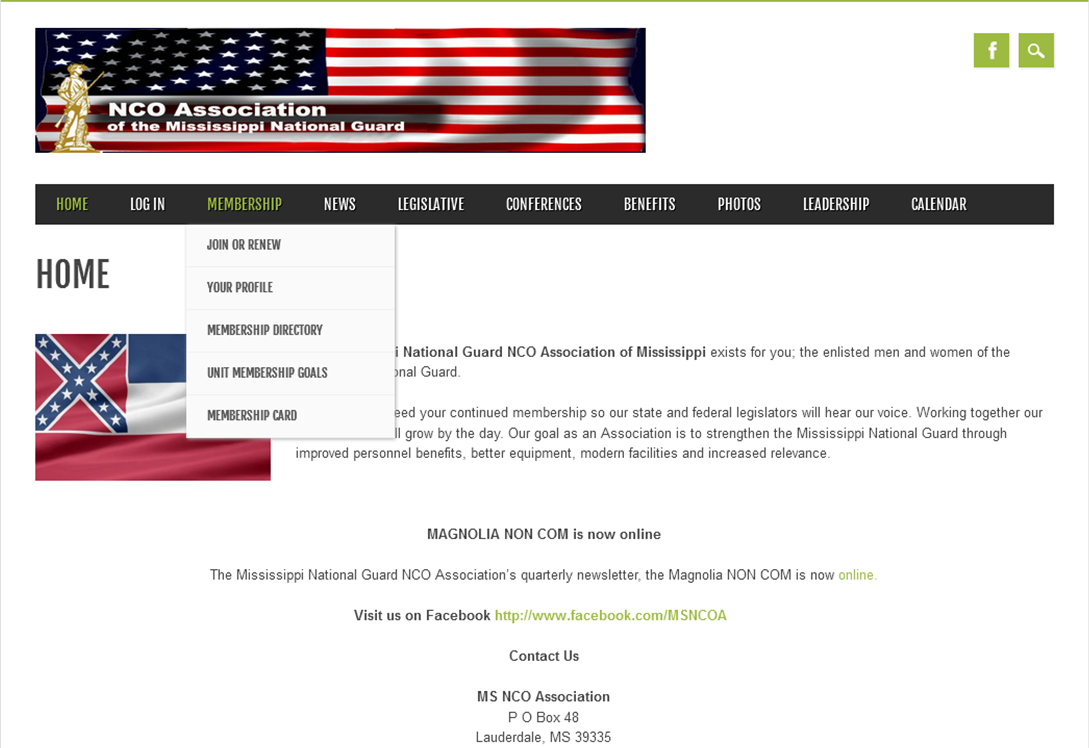 For first time users to pay dues and create an account click on “JOIN OR RENEW”.
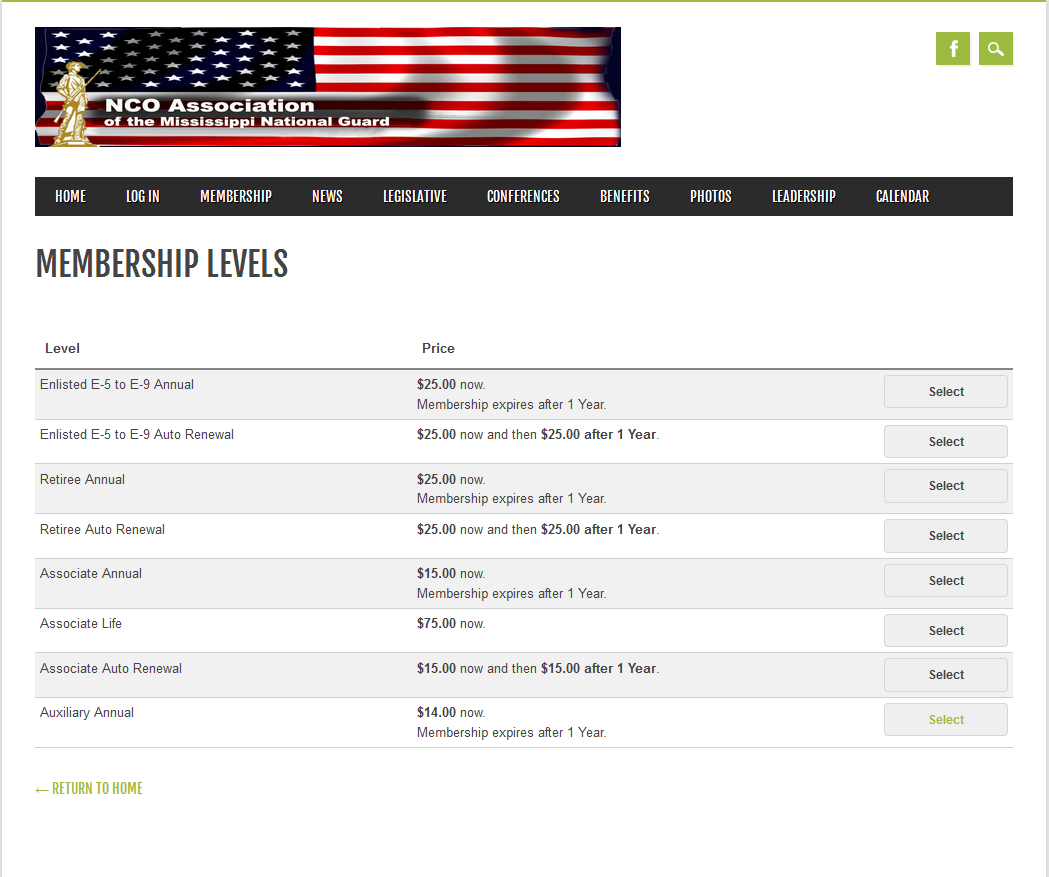 Click on Auxiliary Annual
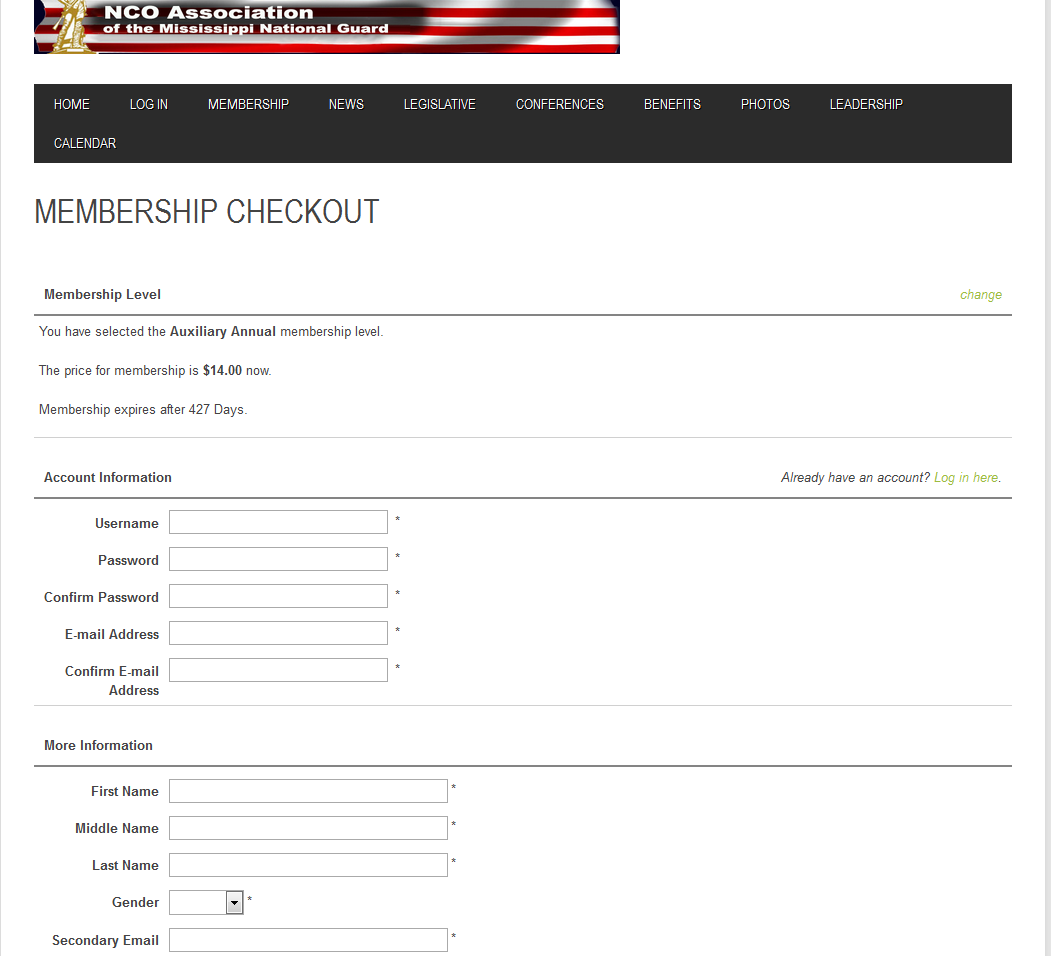 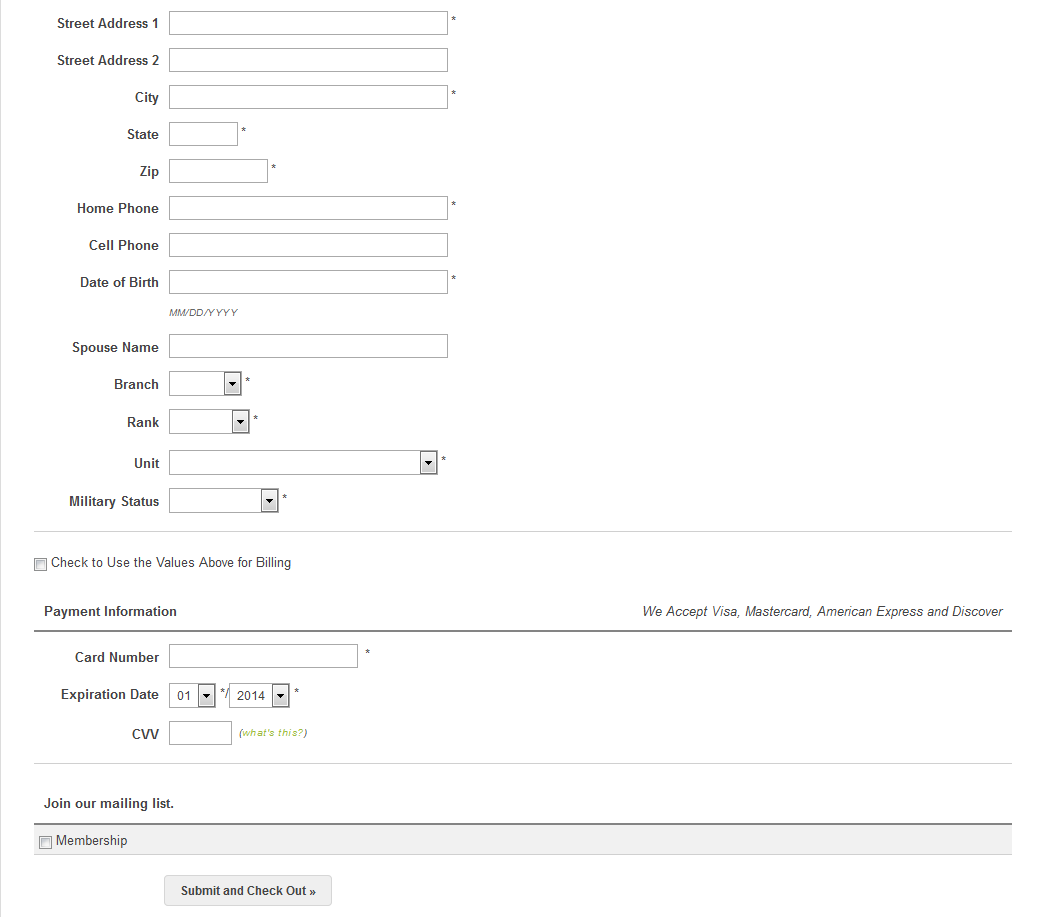 After your account is created you can go to “LOG IN” and start using website.
Fill in all * items and click on “Submit and Check Out”.  This will create an account and pay your dues.
Username can be anything you want!
Make sure to provide a valid email!